长方体（二）
体积单位
WWW.PPT818.COM
1、了解体积单位有立方厘米、立方分米、立方米。 
2、能够根据生活中的常识和已有的经验，具有理解体积单位大小的能力，有解决物体体积单位的正确方法和思路。
3、激发学生的求知欲，让学生在活动中应用数学知识解决实际问题。
【重点】建立体积单位的实际能力，具有解决物体体积和容积问题的正确方法和思路。并能正确地计算。
【难点】具有解决物体体积和容积问题的正确方法和思路，在活动中应用数学知识解决实际问题。
常见的长度单位有哪些？
常见的面积单位有哪些？
分米
厘米
米
平方厘米
平方分米
平方米
填单位。
（1）小明的身高是150（       ）
厘米
（2）教室的面积为40（          ）
平方米
（3）游泳池的水深2（       ）
米
平方米
（4）广场的占地面积是250（          ）
说一说，常见的体积单位有哪些？
棱长为1厘米的正方体，体积是1立方厘米，记作1厘米3（cm3）；
1厘米
棱长为1分米的正方体，体积是1立方分米，记作1分米3（dm3）；
1分米
棱长为1米的正方体，体积是1立方米，记作1米3（m3）。
1米
常用的体积单位有：厘米³、分米³、米³
1厘米³有多大？
生活中体积接近1厘米³的物体有哪些？
一粒黄豆、一个骰子、一粒花生米、键盘上的按钮等等
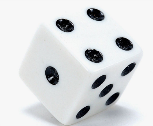 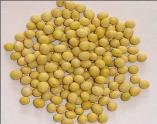 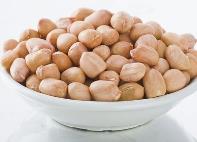 1分米³有多大？
生活中体积接近1分米³的物体有哪些？
粉笔盒、魔方等。
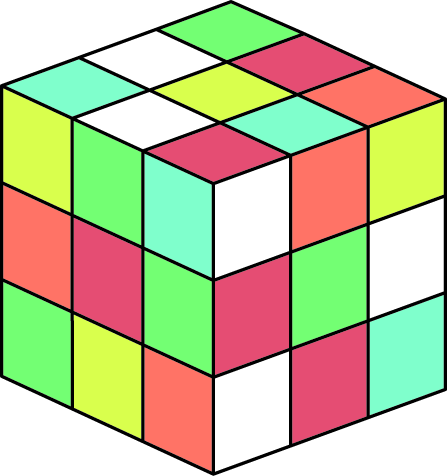 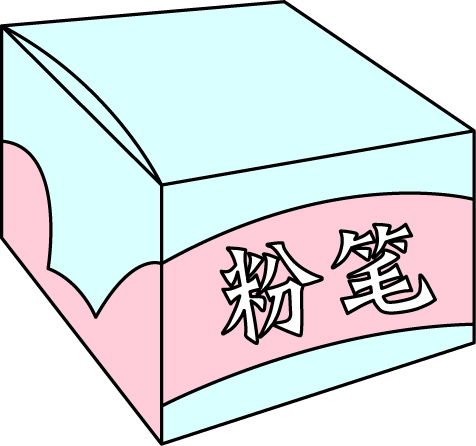 用米尺搭出一个1㎥ 的空间，看一看有多大？
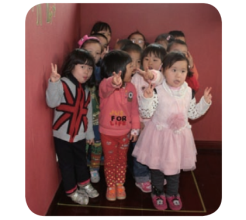 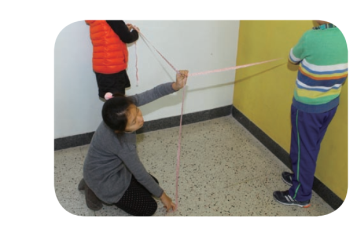 大约能占13个幼儿园的小朋友。
1米³有多大？
生活中体积接近1米³的物体有哪些？
课桌、29英寸电视包装箱等等。
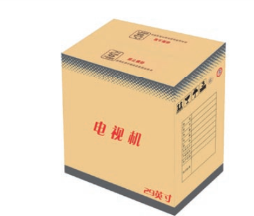 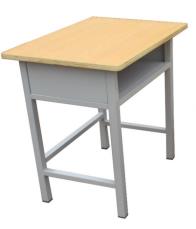 想一想，填一填。
（1）常用的体积单位有               、               、                 。
（2）棱长为1厘米的正方体，体积是                     ；
         棱长为1分米的正方体，体积是                     ；
         棱长为1米的正方体，  体积是                       。
立方分米
立方厘米
立方米
1立方厘米
1立方分米
1立方米
1
填空。
1、在电冰箱、微波炉和文具盒三种物体中，（       ）占的空间最大，（       ）占的空间最小，（        ）的体积最大。
电冰箱
文具盒
电冰箱
2、棱长1厘米的正方体的体积是（            ）。
1立方厘米
3、一块橡皮的体积约是3（           ），运货集装箱的体积约是40（          ），教室面积80（          ），旗杆高15（       ）。
立方厘米
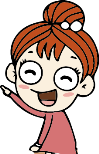 立方米
立方米
米
2
填上适当的体积单位。
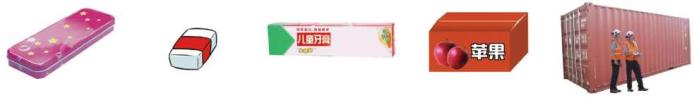 橡皮
牙膏盒
水果箱
集装箱
铅笔盒
cm3
cm3
dm3
m3
75
8
50
cm3
48
40
3
下面的物体都是用棱长1厘米的小正方体拼成的，它们的体积各是多少？
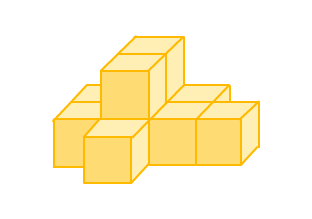 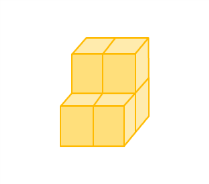 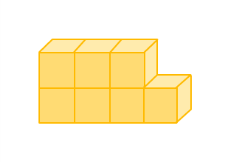 7立方厘米
6立方厘米
10立方厘米
物体含有多少个体积单位，体积就是多少。
4
判断。
1、用同样大小的小正方体拼成一个大正方体，最少用4个这样的小正方体。                                                               （   ）
2、长、宽、高都相等的长方体是正方体。                 （   ） 
3、把一个长方体切成两块后，表面积和体积都不变。（   ）
4、只有棱长是1米的正方体的容积才能是1立方米。   （     ）
5、棱长1米的大正方体可以切成1000个棱长是1分米的小正方体。（      ）
×
√
×
×
√
小军家有3个存放物品的纸箱，堆在一起，如图1所示。小军移动纸箱，按图2放置。移动后纸箱所占空间的大小发生变化了吗？占地面积呢？
5
图1
图2
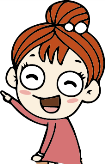 移动后纸箱所占空间的大小没有发生变化，因为都还是3个小正方体，占地面积发生了改变，因为图一和地面接触的是两个小正方体，图二变成了三个。
6
填一填。
我们的教室占地面积约是80(       )。我的身高有1.6(       )，所以被安排在最后一桌，离老师的讲台最远，老师的讲台上放着一个体积为1(        )的粉笔盒，里面放了不少粉笔，一支粉笔的体积约为6(        )，粉笔盒的旁边是一瓶体积为28 (       )的红墨水盒。在教室的前面有一块面积是5(       )的黑板，黑板旁边还有一台体积是200(      )的电视机! 电视机的旁边是一扇3(        )的门。
m2
m
dm3
cm3
cm3
m2
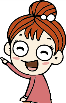 m2
dm3
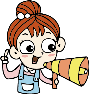 常见的体积单位有立方厘米、立方分米、立方米，分别记作cm3、dm3、m3。
填上适当的单位：
1
（1）一块巧克力的体积约是6（              ）
（2）一个成人鞋盒体积约是6（              ）
（3）一块橡皮的体积约是8（             ）
（4）一载重汽车车厢体积约是8（            ）
（5）一把椅子高60（            ）
（6）一张单人床的面积约是2（           ）
立方厘米
立方分米
立方厘米
立方米
分米
平方米
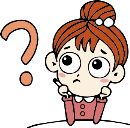 2
选择题。
（1）文具盒的体积约是120 (     )      A.立方米     B.立方分米     C.立方厘米（2）五（1）班教室占有空间42（       ）       A.立方米    B.立方分米      C.立方厘米（3）5个棱长1分米的正方体拼成的物体的体积是5（    ）        A.分米       B.平方分米    C.立方分米
C
A
C
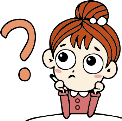 测得一个长方体物体的长是20厘米，宽是9厘米，高是3厘米，你能根据自己的生活经验说一说这有可能是我们身边的哪个物体吗？
3
文具盒
牙膏盒
4
下面各图都是用体积为1厘米的正方体搭成的，分别求出它们的体积。
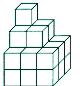 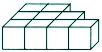 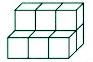 23立方厘米
9立方厘米
9立方厘米
5
调查一些物体的体积，记录下来，并与同伴交流。
⑴一元硬币体积907立方毫米；
⑵一盒粉笔的体积大约是1立方分米；
⑶笔记本电脑体积大约3000立方厘米；
⑷一盒火柴的体积大约是24立方厘米；
⑸普通易拉罐体积350立方厘米；
⑹5号电池体积大约6立方厘米；
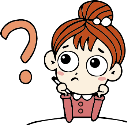 ⑺路由器体积大约450立方厘米。